IMPROVERS’ LESSONSWelcome
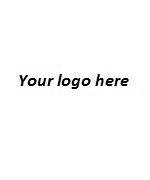 Teacher:  Your Name Here
Telephone:  123 4567
Email:  email@address.co.nz
© Copyright Reserved New Zealand Bridge Inc. 2016                                                                                                                          Prepared by Amanda Smith
Lesson SevenSignals and Discards
OPENING LEADS
The opening lead must be clear and unambiguous
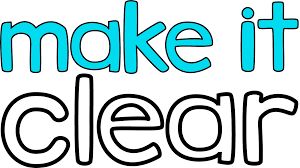 OPENING LEADS AND LEADS DURING PLAY
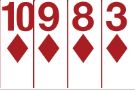 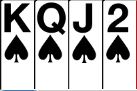 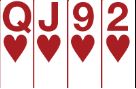 Lead TOP of a sequence
When leading during play, keep to the same principles
OPENING LEADS AND LEADS DURING PLAY
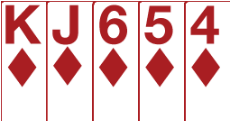 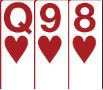 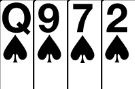 LOW card promises an honour
When leading during play, keep to the same principles
OPENING LEADS AND LEADS DURING PLAY
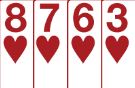 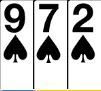 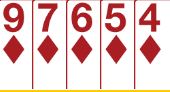 HIGH card (non-honour) denies an honour
When leading during play, keep to the same principles
SIGNALS DURING PLAY OF THE HAND
When a lead is made, tell partner if you like it
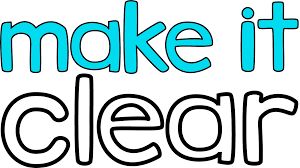 SIGNALS DURING PLAY OF THE HAND
LOW card – encouraging  - you want the suit continued – shows an honour in the suit (or a shortage)
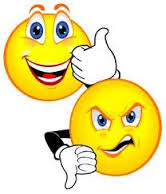 HIGH card – no help in the suit played
SIGNALS DURING PLAY
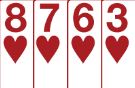 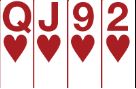 Encourage - low
Discourage - high
Partner leads A
Which card do you play?
DISCARDS
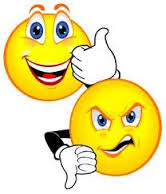 Tell partner which suit you like
LOW card – honour in the suit (A, K or Q)
HIGH card – no honour in the suit
DISCARDS
Against a Notrump contract, try not to discard from your long suit
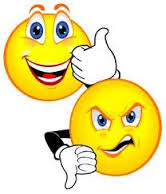 LOW card – honour in the suit (A, K or Q)
HIGH card – no honour in the suit
GENERAL PRINCIPLES
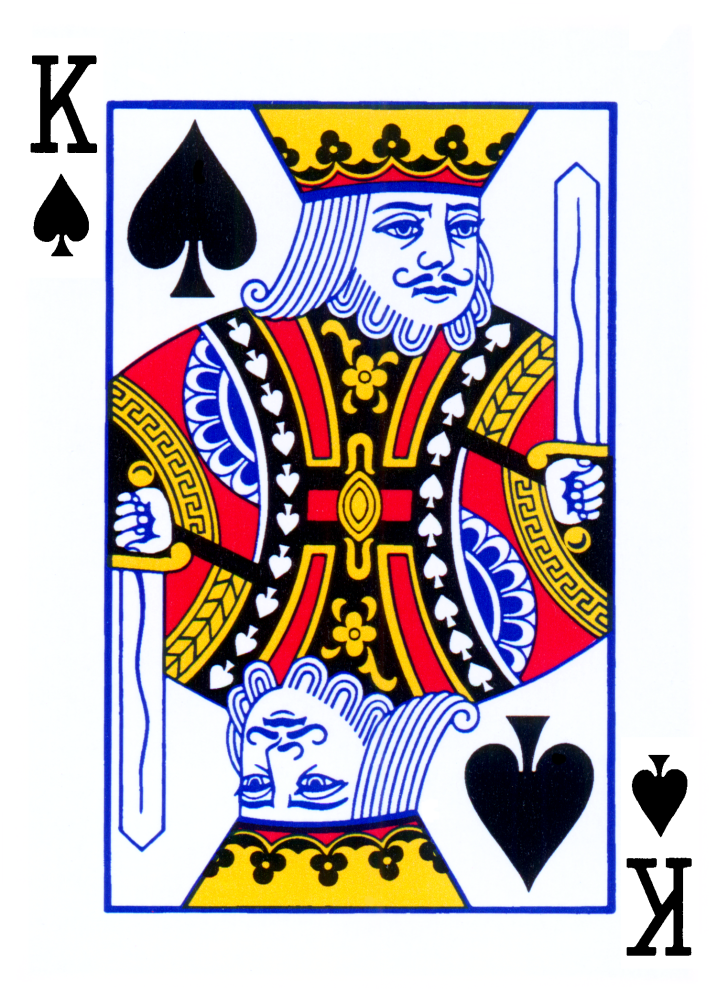 Lead of an honour – shows top of a sequence
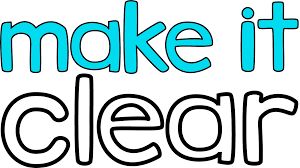 These principles apply throughout the defence
GENERAL PRINCIPLES
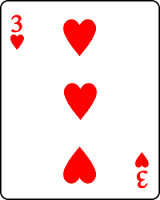 Lead or discard of a low card – shows at least one honour in that suit
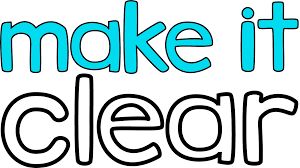 These principles apply throughout the defence
GENERAL PRINCIPLES
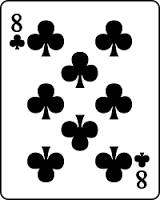 Lead or discard of a high card – shows no honour in that suit
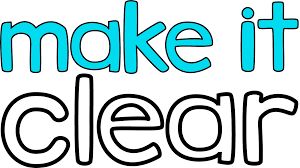 These principles apply throughout the defence
IMPROVERS’ LESSONS
Please contact me if you have any questions
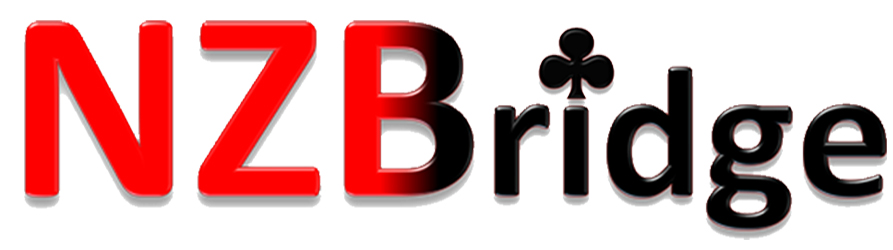 Teacher:  Your Name Here
Telephone:  123 4567
Email:  email@address.co.nz